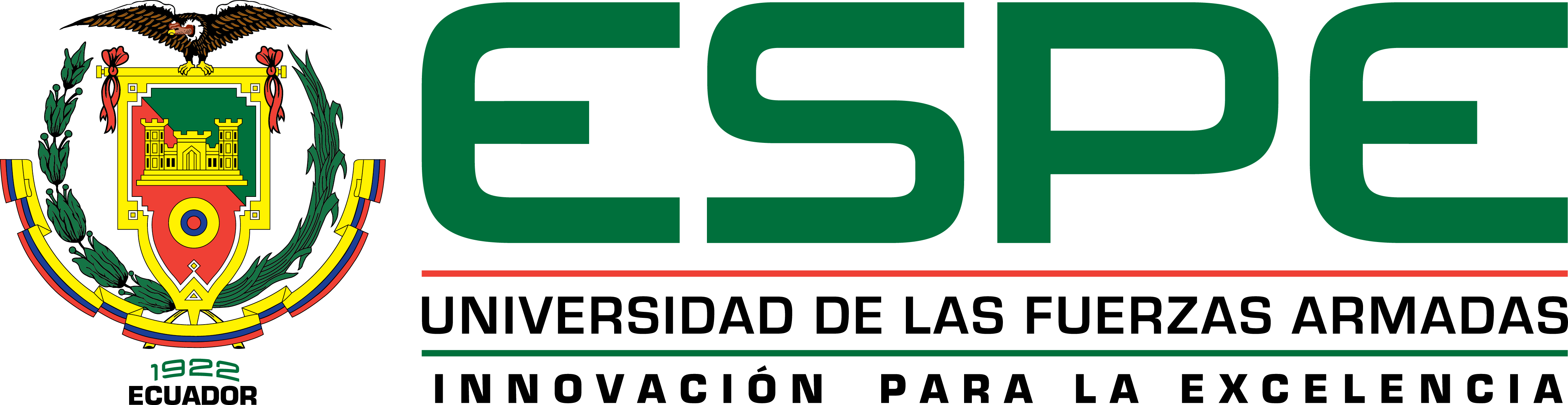 VICERRECTORADO DE INVESTIGACIÓN 
INNOVACIÓN Y TRANSFERENCIA DE TECNOLOGÍA
MAESTRÍA EN MANUFACTURA Y DISEÑO ASISTIDOS POR COMPUTADOR
“EXPERIMENTACIÓN Y SIMULACIÓN DEL PROCESO DE EMBUTICIÓN EN CALIENTE Y EN FRÍO MEDIANTE EL MÉTODO DE ELEMENTOS FINITOS EN ALEACIONES DE ALUMINIO Y ALEACIONES DE COBRE”
AUTORES:		ING. MAURICIO CRUZ
                       ING. STALIN MENA
DIRECTOR:         ING. BORYS CULQUI MSC.
Agenda
DESCRIPCIÓN DEL PROBLEMA 
OBJETIVOS
EXPERIMENTACIÓN Y SIMULACIÓN
ANÁLISIS DE RESULTADOS
CONCLUSIONES 
RECOMENDACIONES
Descripción del Problema
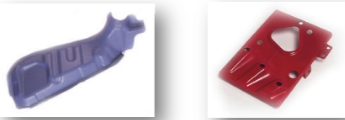 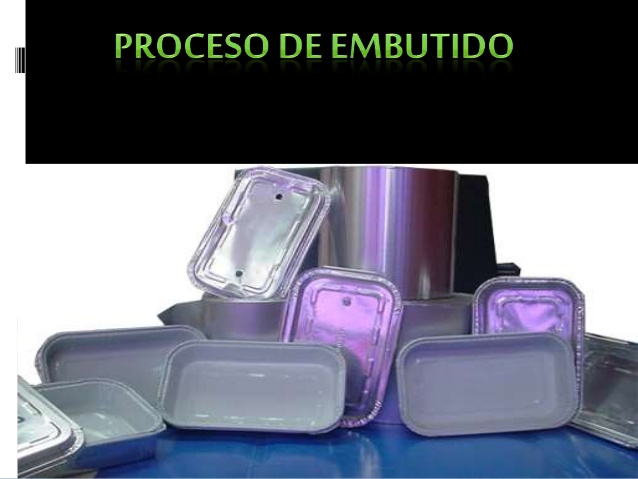 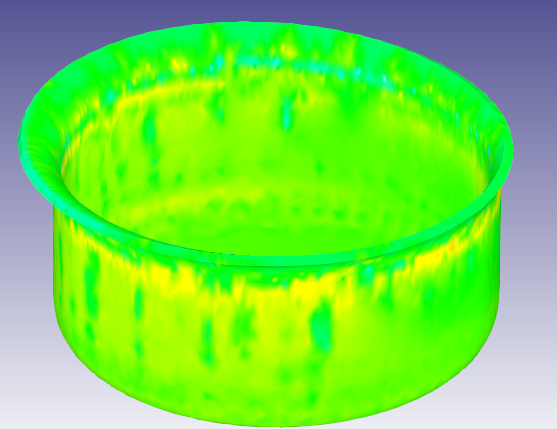 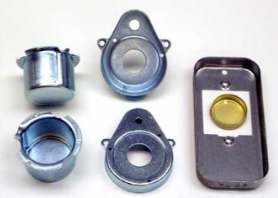 3
Objetivo General
Realizar un estudio de experimentación y simulación del proceso de embutición en caliente y en frío en aleaciones de aluminio y aleaciones de cobre mediante el Método de Elementos Finitos usando un software CAE.
Objetivos Específicos:
Caracterizar los materiales utilizados para embutido, mediante la realización de ensayos de tracción.
Implementar el equipo de ensayo para el proceso de embutido.
Diseñar el herramental para el proceso de embutición.
Calibrar el equipo de ensayo de embutición.
Realizar ensayos de embutición en aleaciones de aluminio y aleaciones de cobre en el equipo.
Simular el proceso de embutición por el método de elementos finitos con la utilización del software CAE.
Analizar los resultados obtenidos en los ensayos experimentales y en la simulación para su comparación.
Materiales
Aluminio 3003 y Cobre C24000
[Speaker Notes: Al tratarse de una deformación plástica, es decir, una deformación permanente, conviene emplear materiales con las siguientes características:
Límite elástico bajo. 
Elevada capacidad de deformación.
Deberán ser dúctiles, maleables, de elevada plasticidad o deformabilidad.]
Caracterización del material
Para determinar y comparar sus propiedades mecánicas, se eligió una chapa de espesor de 1 mm. Además para los ensayos de tracción, se obtuvieron probetas de acuerdo a la  norma ASTM E8M, para la aleación de aluminio 3003 y para la aleación de cobre C24000.
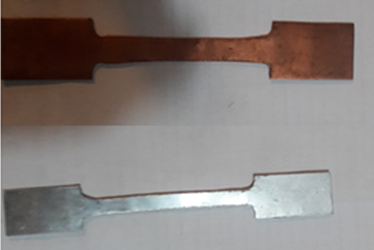 Aleación de aluminio 3003
Aleación de cobre C24000
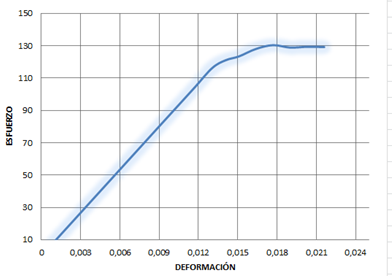 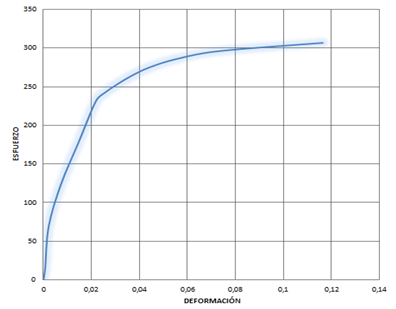 Embutición
El proceso de embutido es una operación que tiene como principio la deformación plástica de lámina metálica y se emplea para hacer piezas de geometría acopada, de caja y de una gran variedad de formas huecas. El embutido se realiza colocando una lámina de metal aprisionada por un sujetador y un dado empujando el metal hacia la cavidad inferior de éste con la presión ejercida por un punzón. (ACADEMIA, 2017)
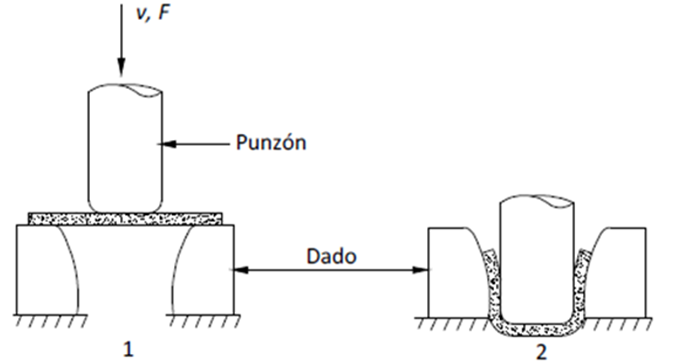 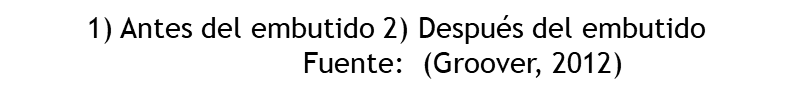 [Speaker Notes: La simulación de procesos a lo largo del tiempo ha permitido resolver cuestiones complejas. Y se puede definir como:]
EMBUTICIÓN EN FRÍO
Características
Mejor precisión
Menores tolerancias
Mejores acabados superficiales
Mayor dureza de las partes
Requiere mayor esfuerzo
EMBUTICIÓN EN CALIENTE
Características
Mayores modificaciones a la forma de la pieza de trabajo
Menores esfuerzos
Opción de trabajar con metales que se fracturan cuando son trabajados en  frío
EXPERIMENTACIÓN
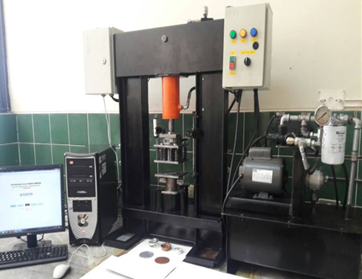 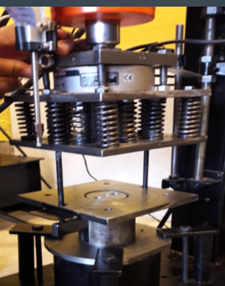 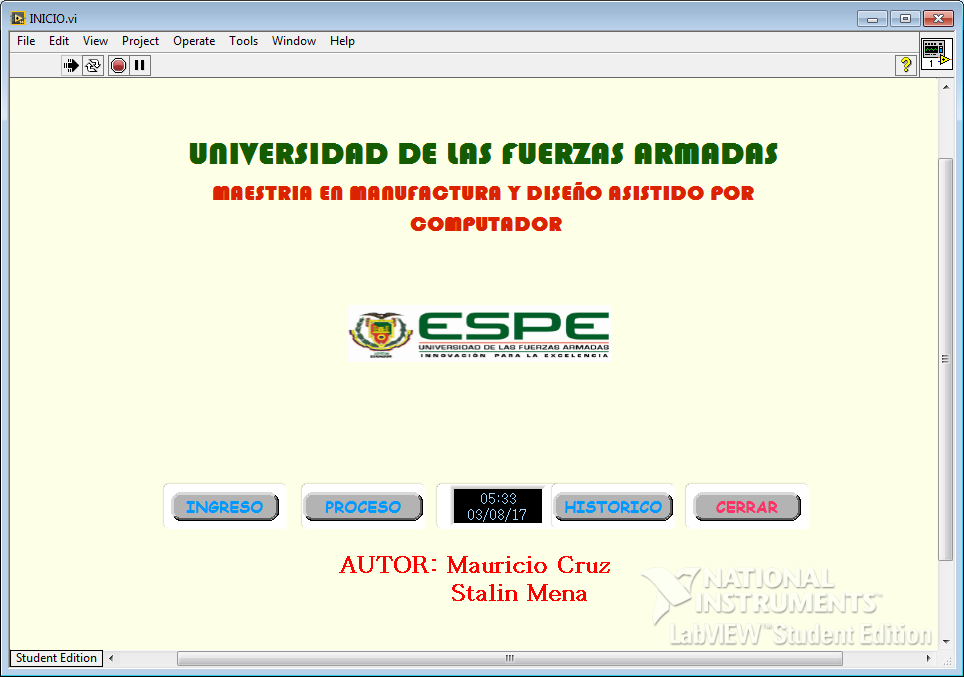 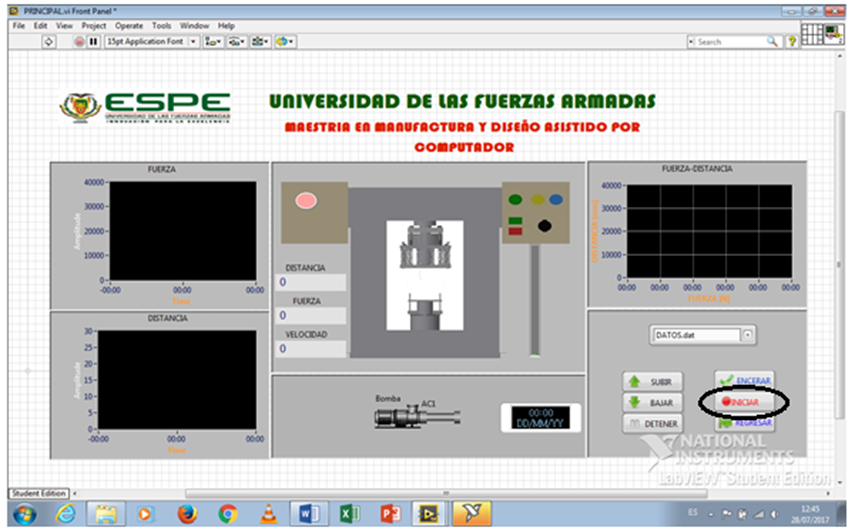 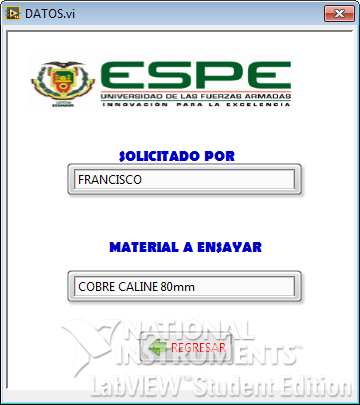 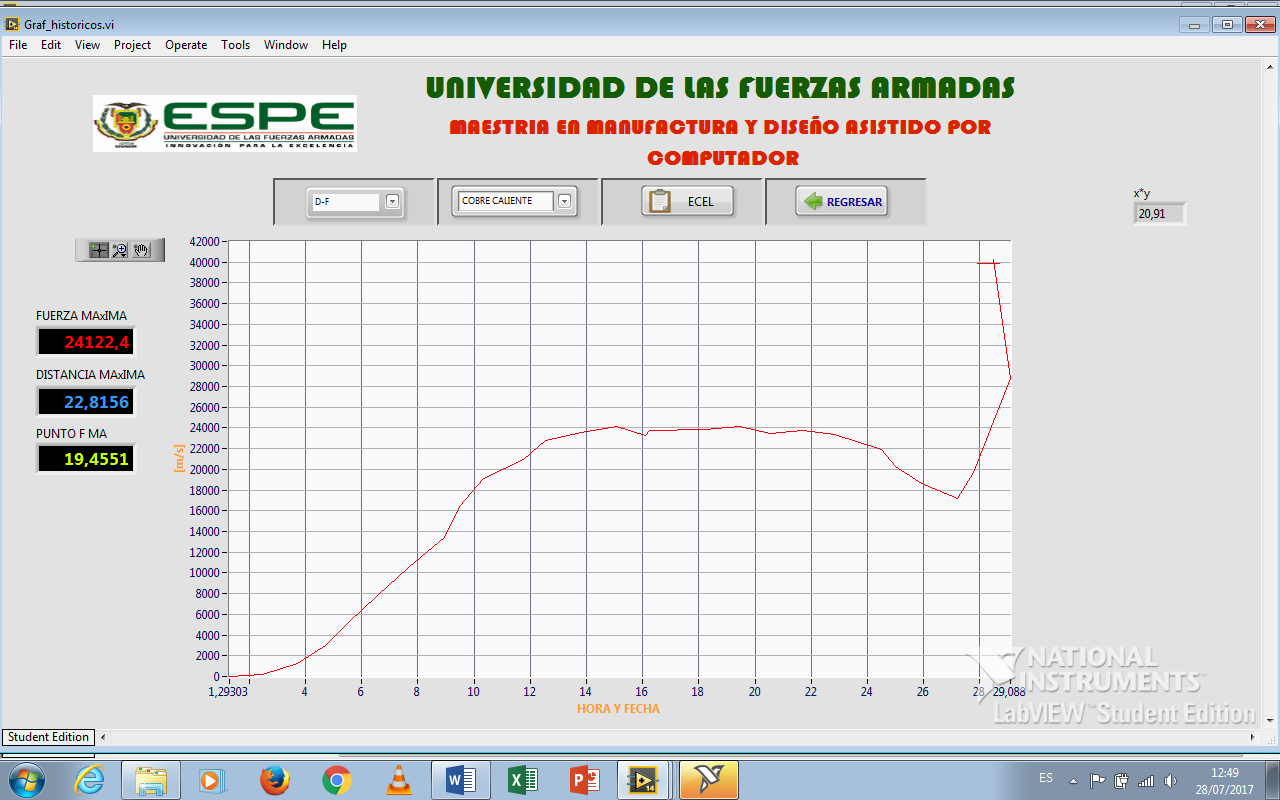 Ensayo de embutición
Los ensayos se realizaron, en base a los siguientes parámetros :
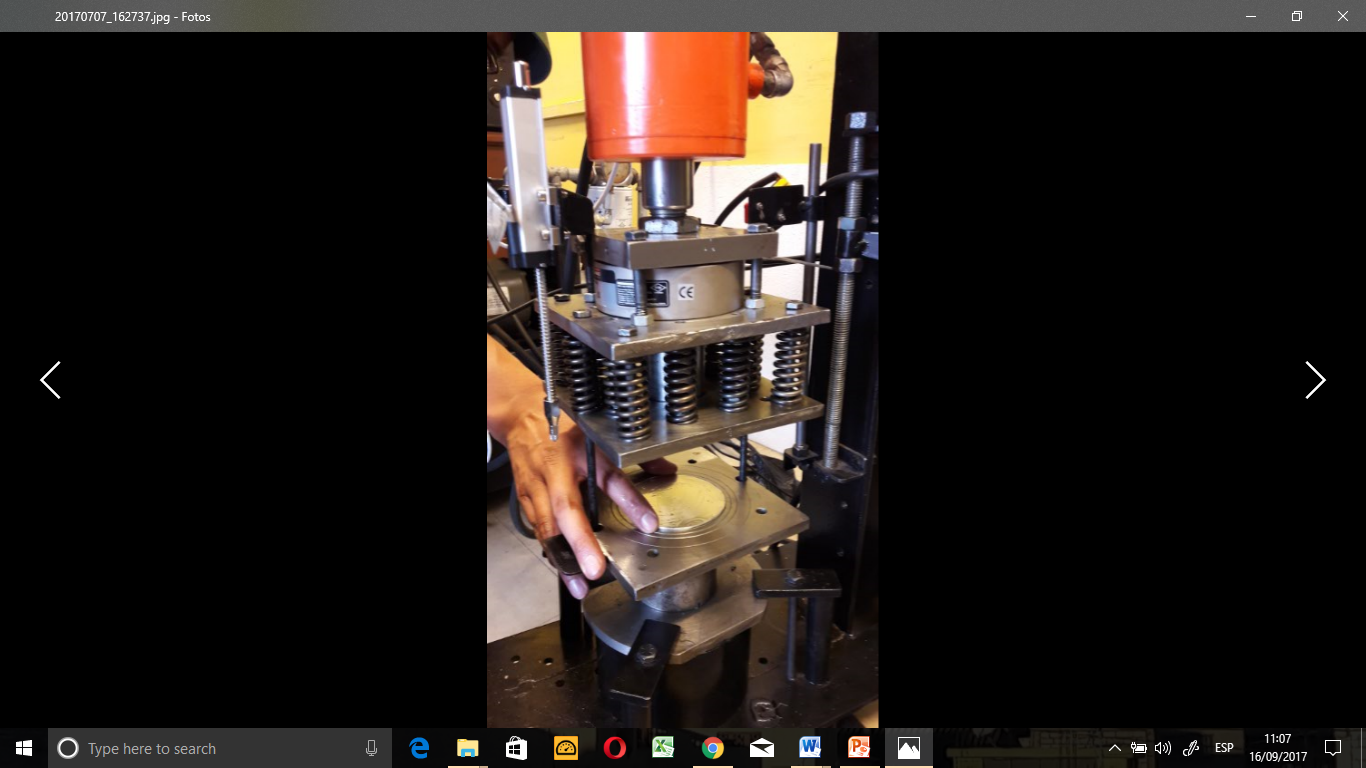 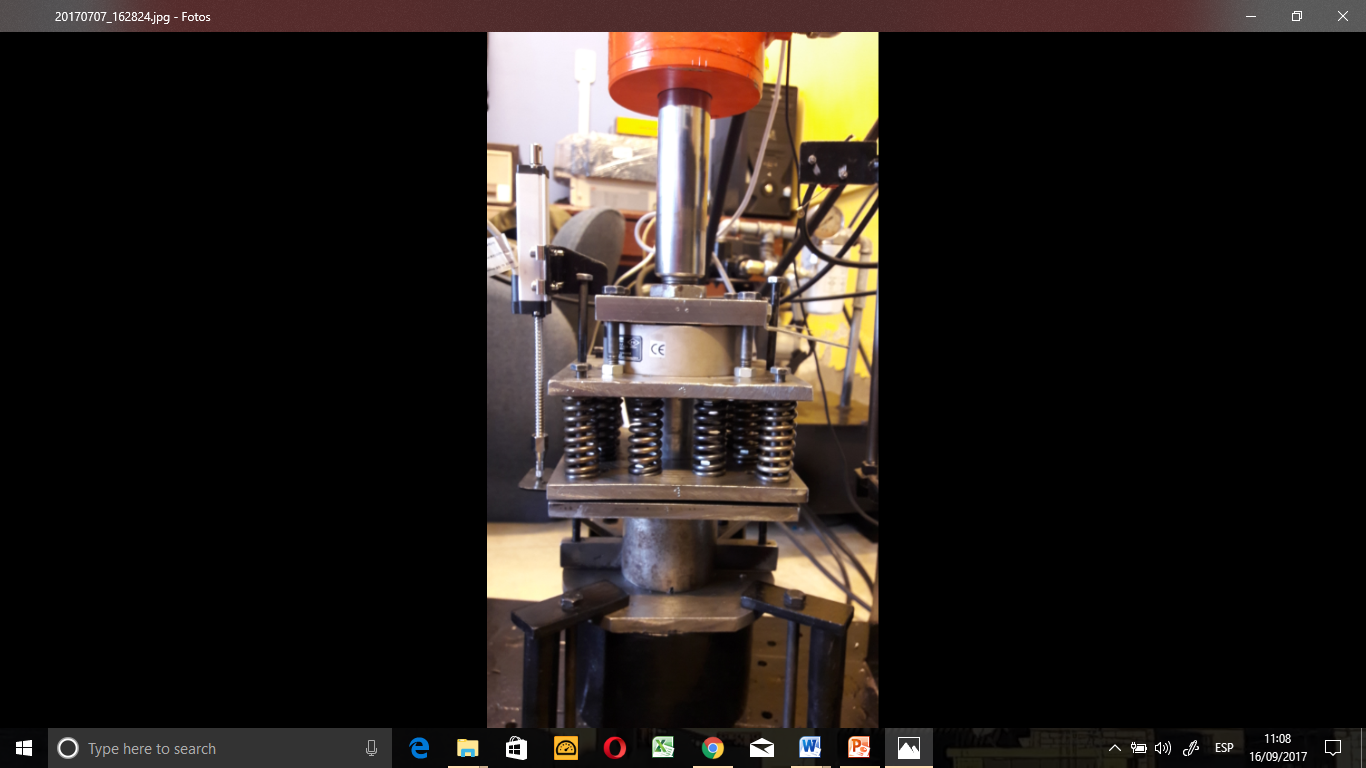 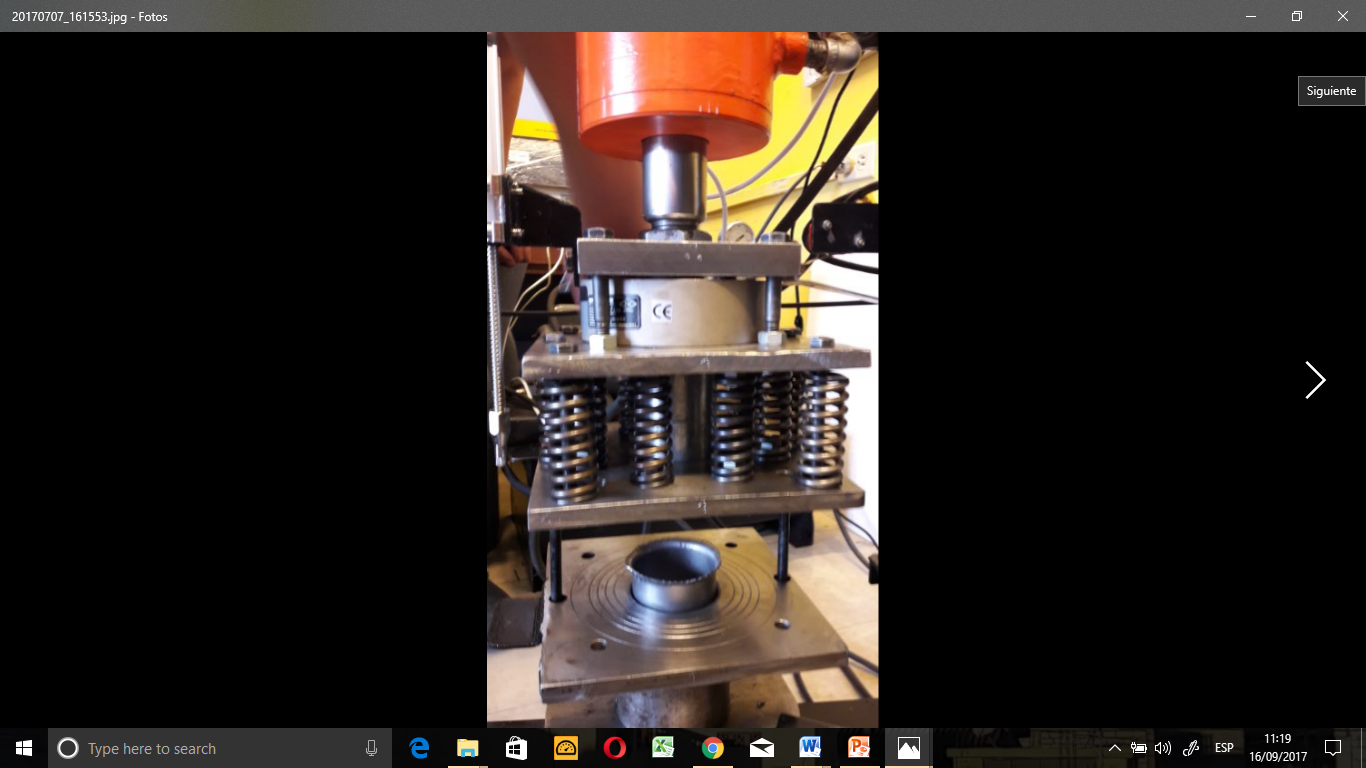 RESULTADOS:Ensayos de embutido de la aleación de aluminio 3003 con diámetro de disco de 80 mm.
Caliente
Frío
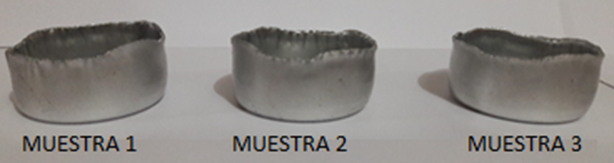 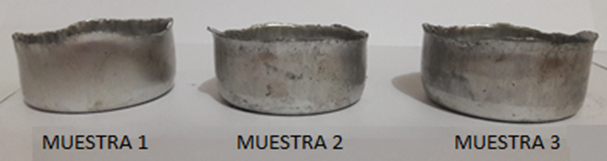 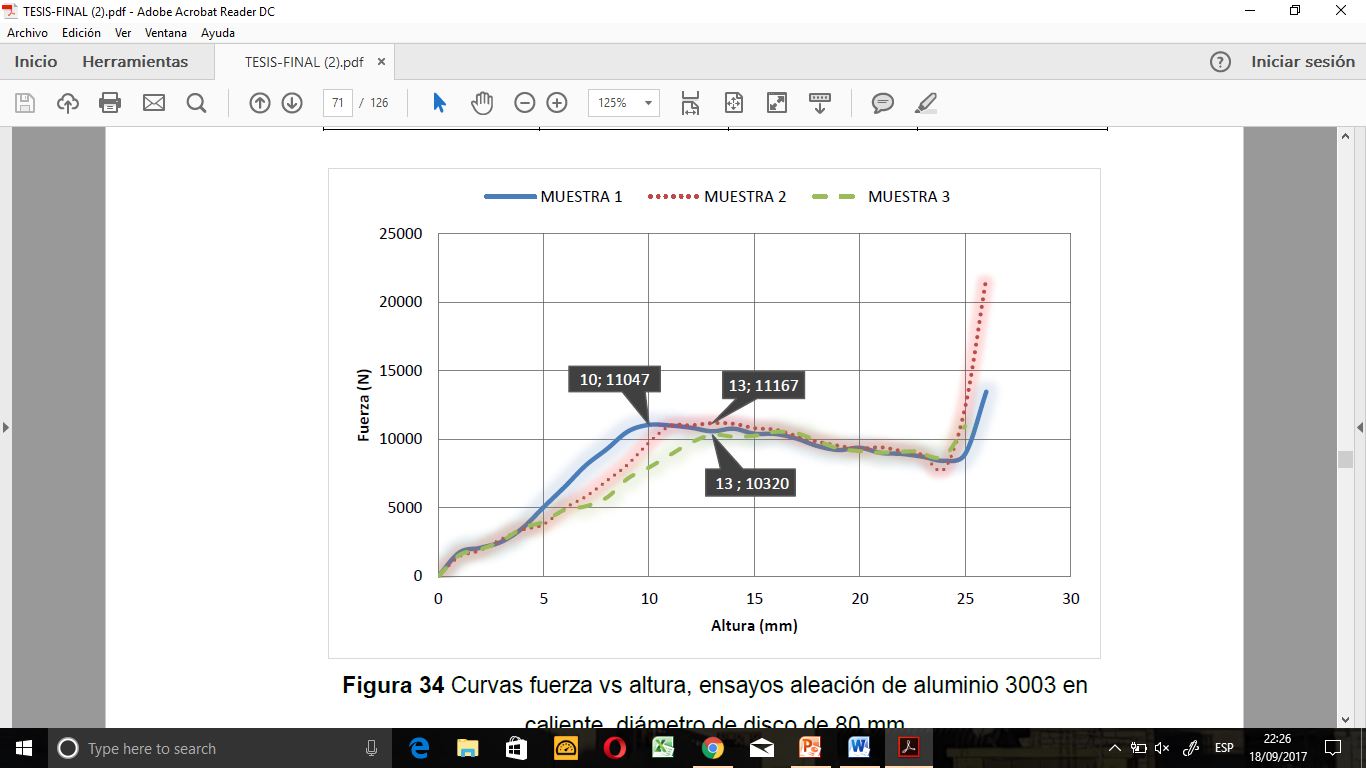 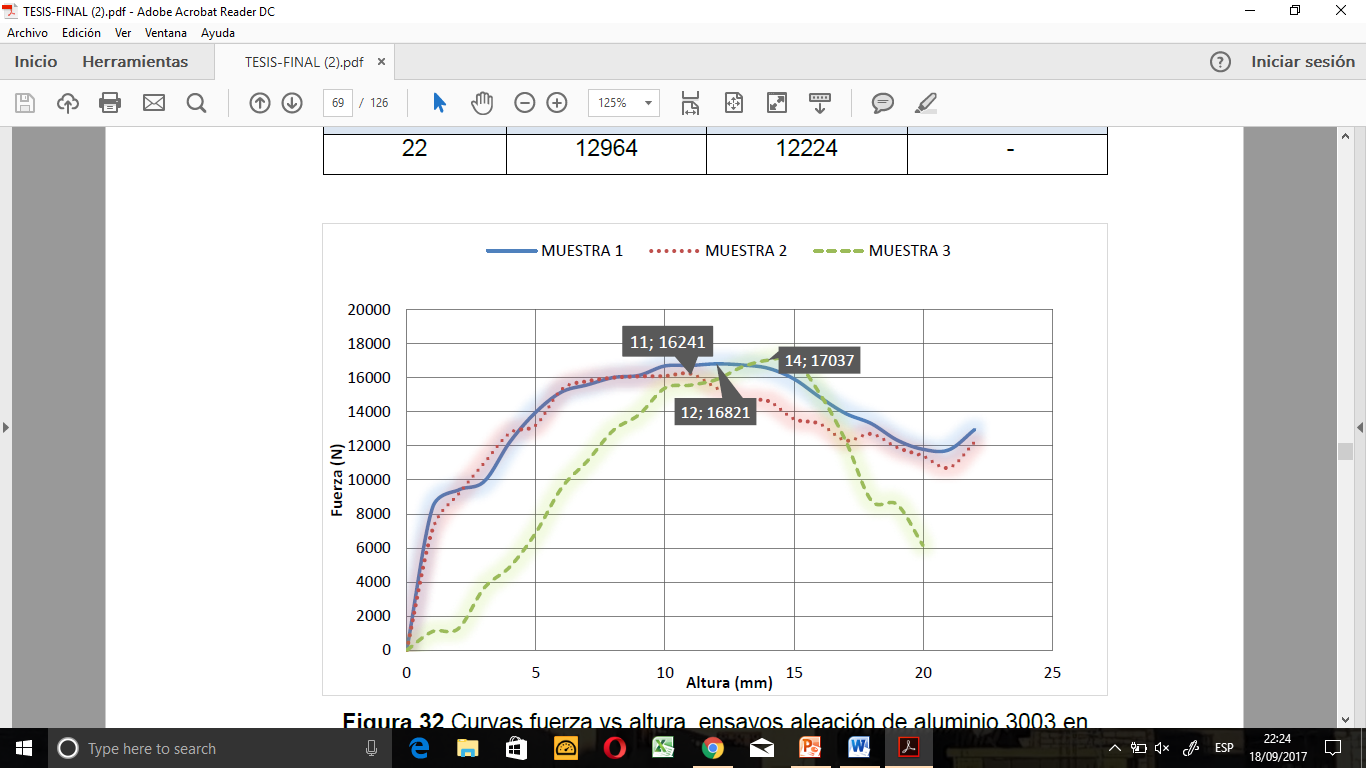 Ensayos de embutido de la aleación de cobre  C24000 con diámetro de disco de 80 mm
Frío
Caliente
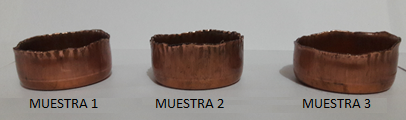 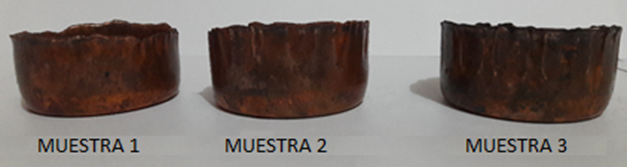 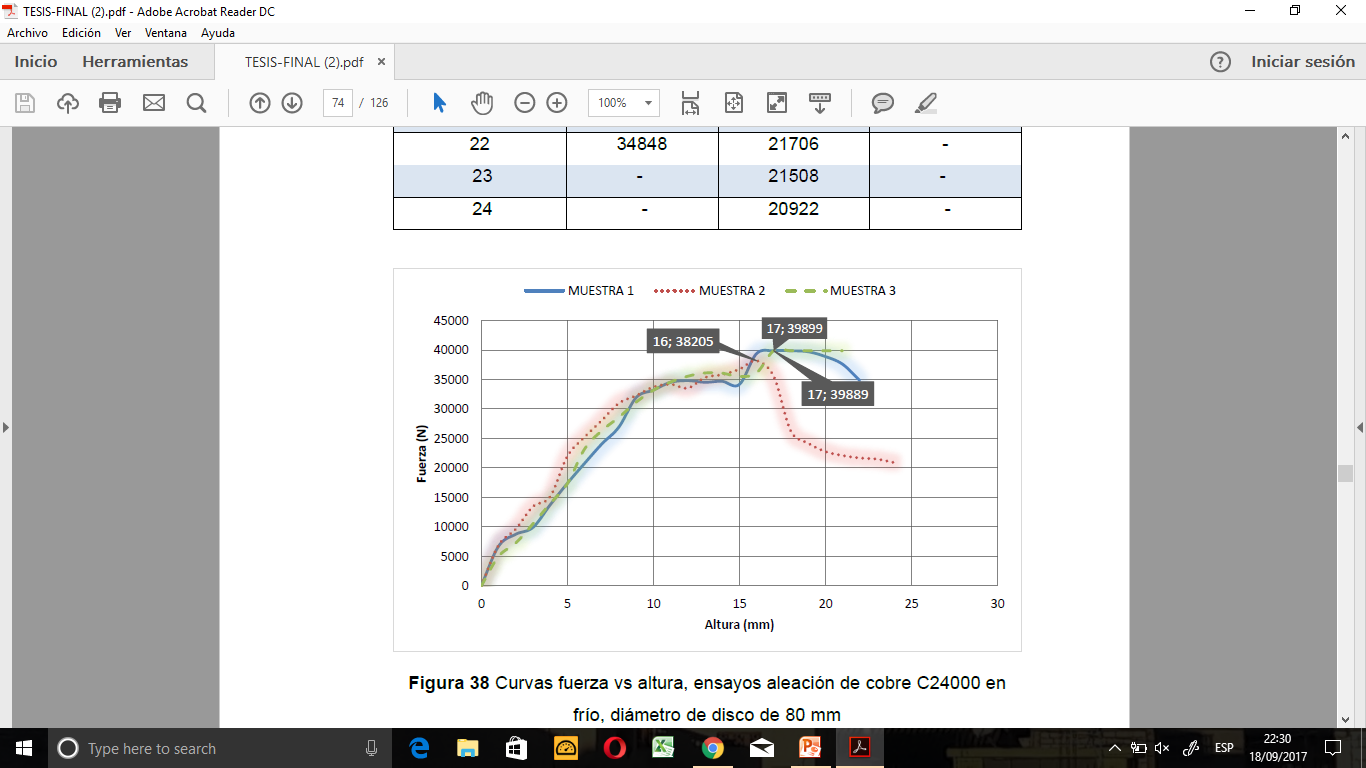 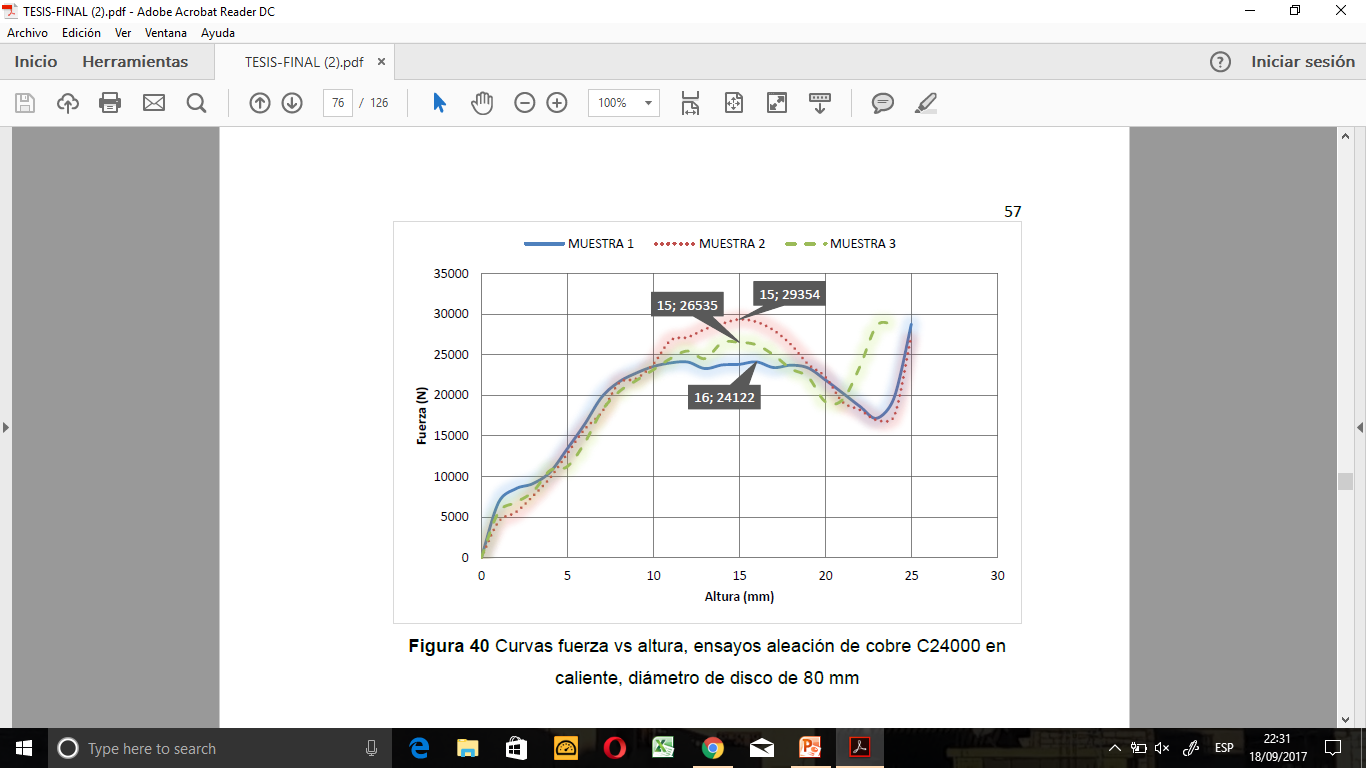 Ensayos de embutido de la aleación de aluminio 3003 con diámetro de disco de 100 mm en frío.
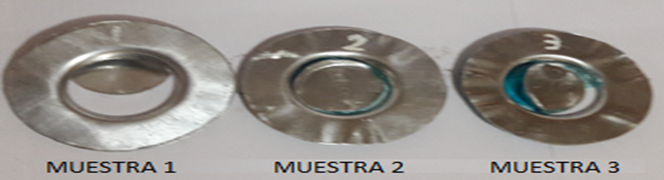 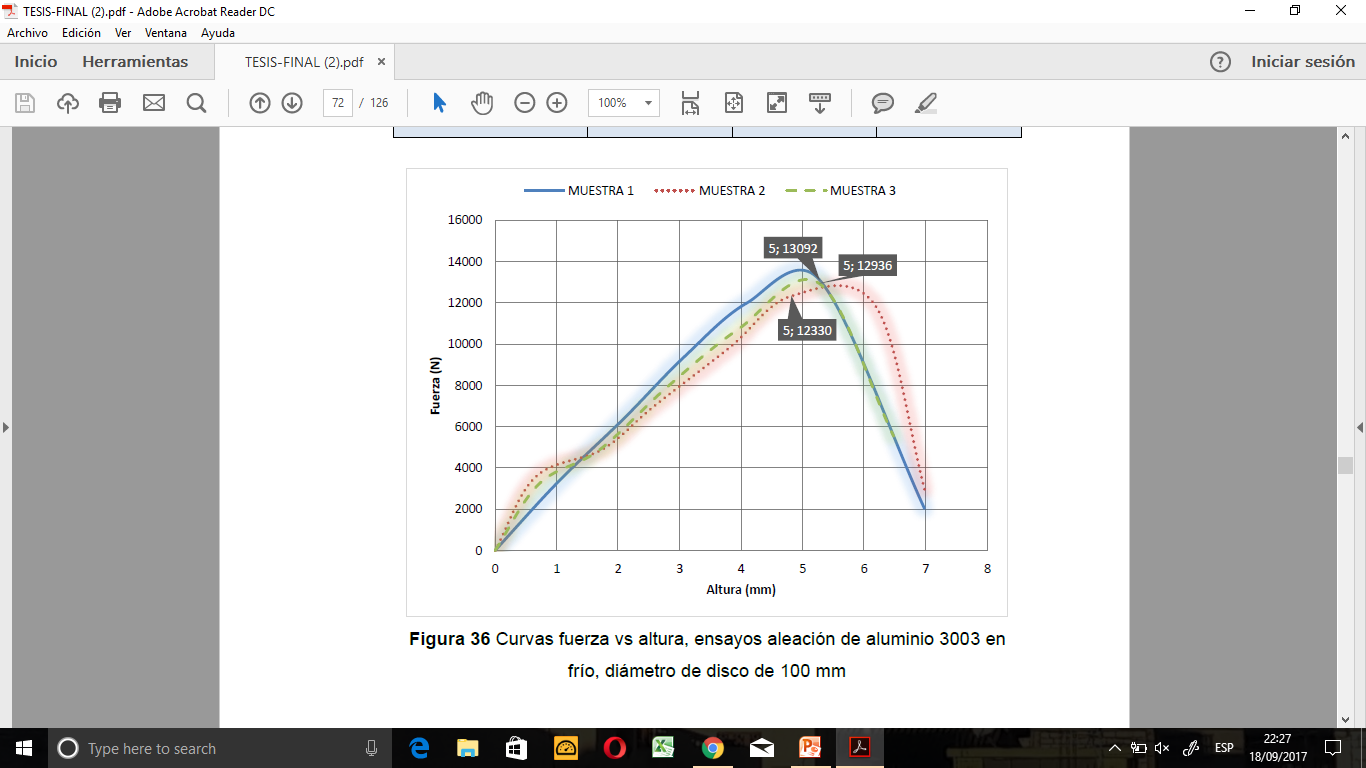 Ensayos de embutido de la aleación de cobre C24000 con diámetro de disco de 100 mm en frío.
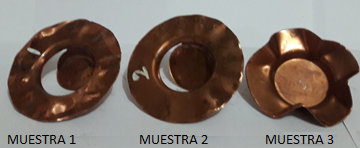 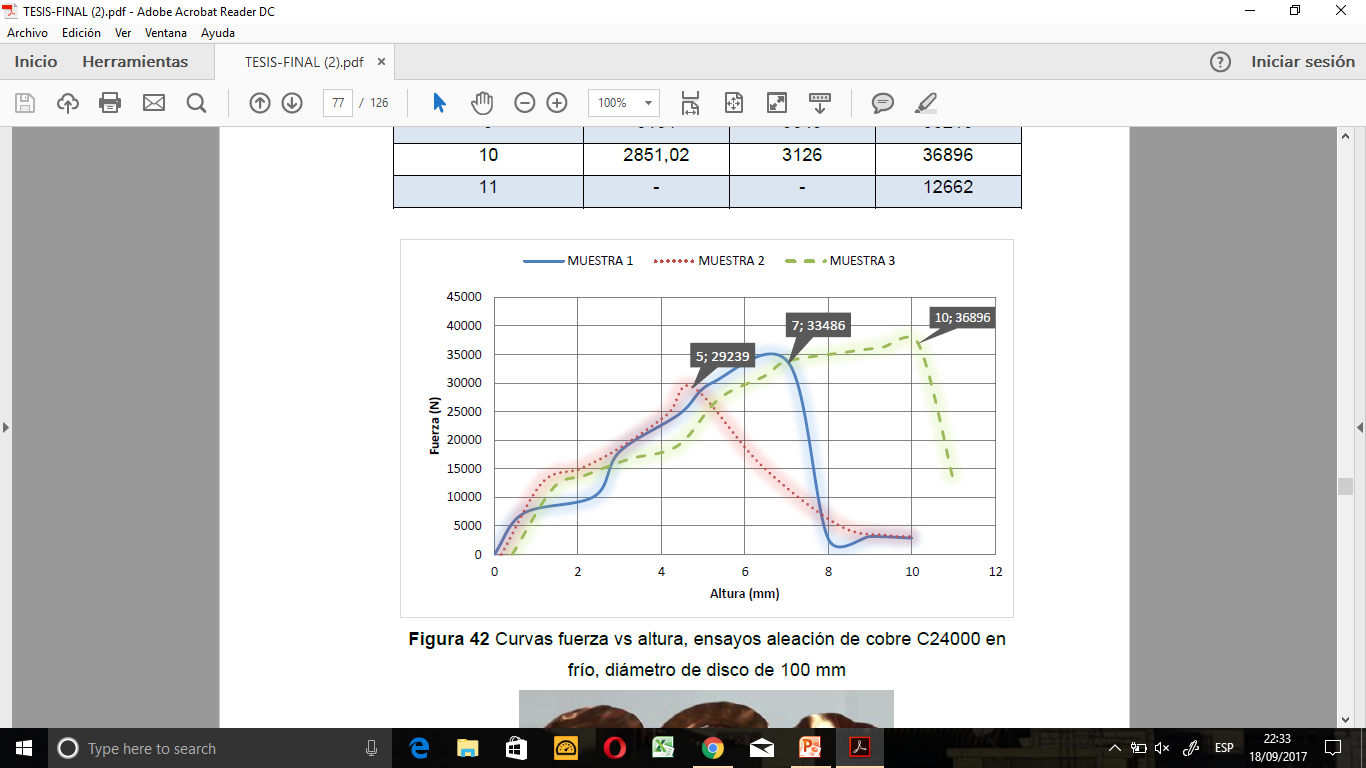 SIMULACIÓN DEL PROCESO DE EMBUTICIÓN
[Speaker Notes: Tipo de dato secuencial, sirve para agrupar datos como si fueran un único valor, varios valores.]
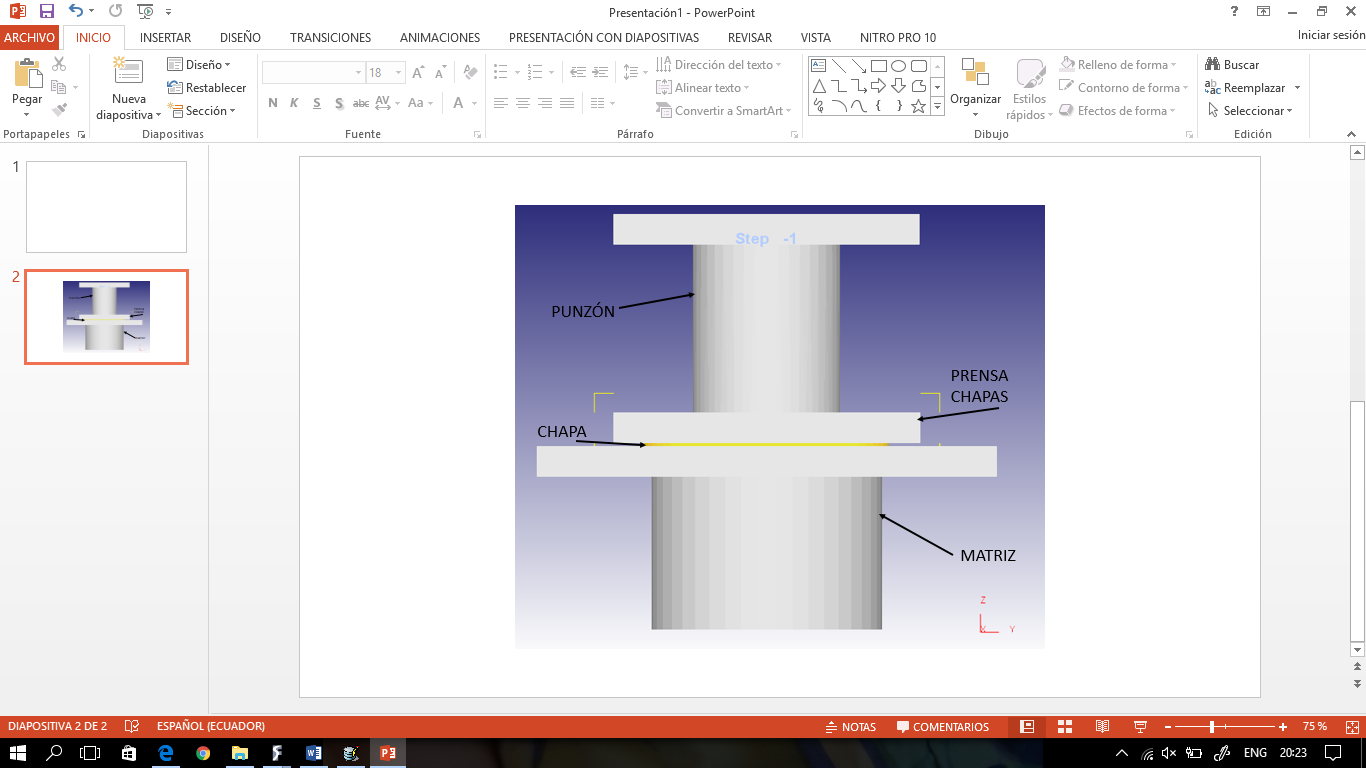 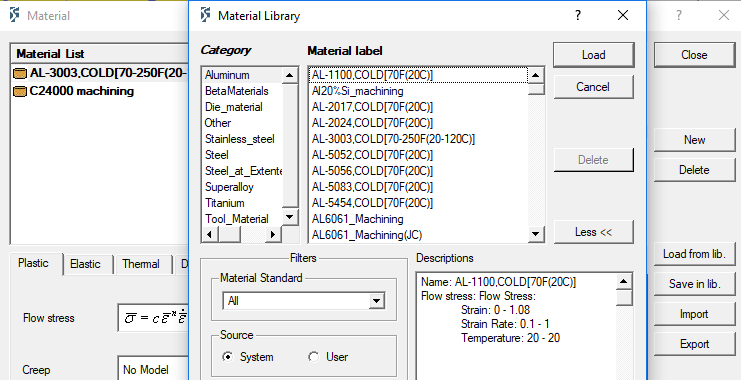 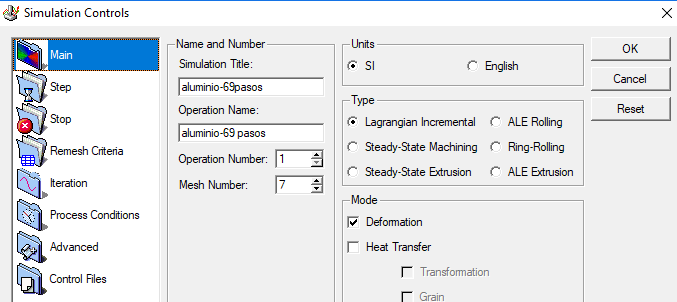 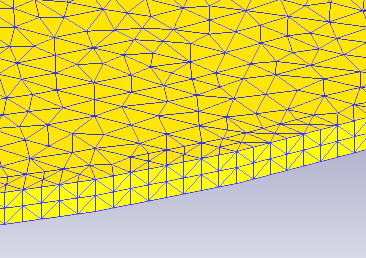 CONTROLES DE SIMULACIÓN
MALLADO
GEOMETRÍA
MATERIALES
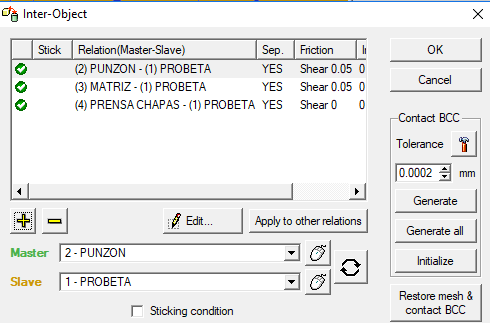 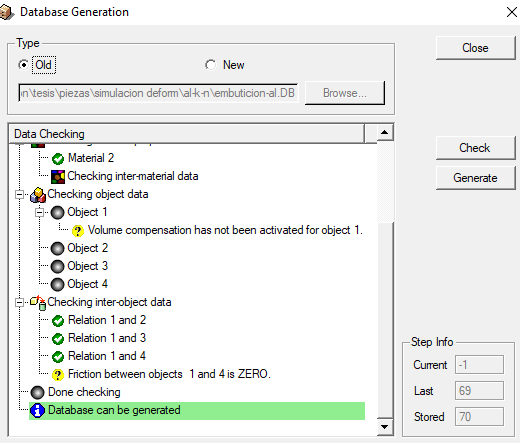 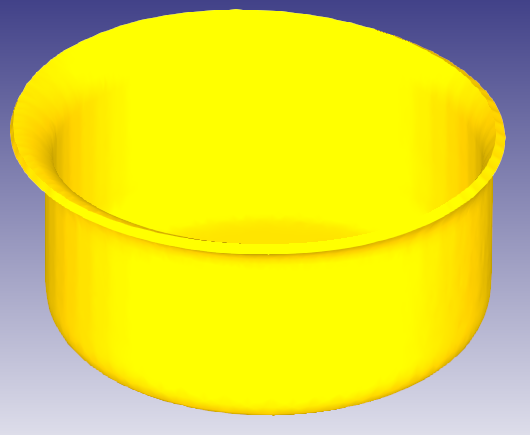 BASE DE DATOS
RELACIÓN ENTRE OBJETOS
SIMULACIÓN
RESULTADOS:Resultados de la simulación de la aleación de aluminio 3003, discos de 80 mm y 100 mm de diámetro.
Embutida en frío con diámetro 80 mm.
Embutida en caliente con diámetro 80 mm.
Embutida en frío con diámetro 100 mm.
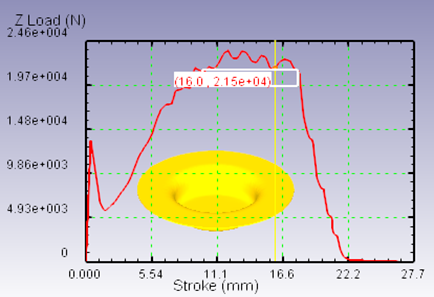 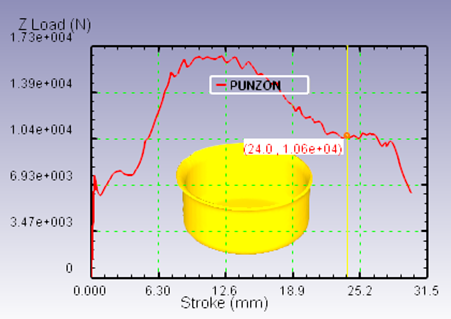 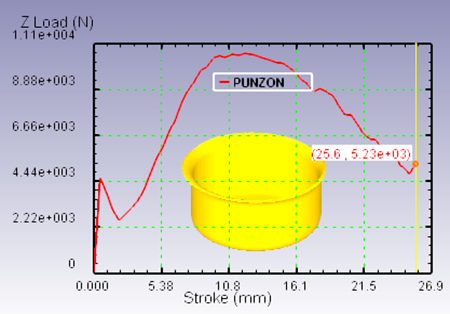 RESULTADOS:Resultados de la simulación de la aleación de cobre C24000,  discos de 80mm y 100 mm de diámetro.
Embutida en frío con diámetro 80 mm.
Embutida en caliente con diámetro 80 mm.
Embutida en frío con diámetro 100 mm.
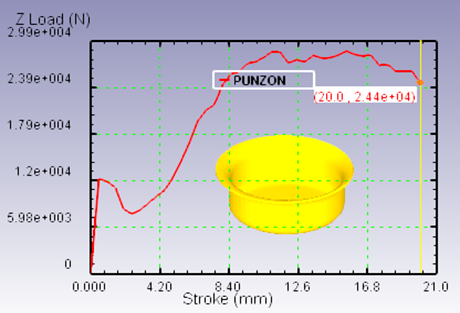 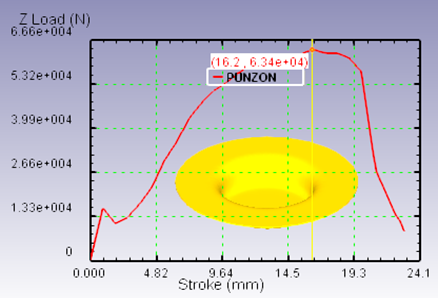 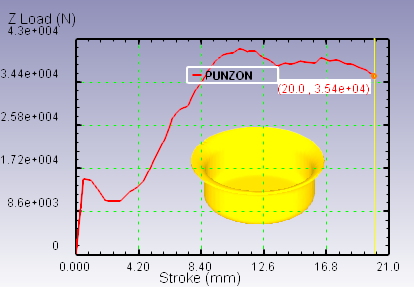 DISCUCIÓN  DE RESULTADOS DE LA SIMULACIÓN Y EXPERIMENTACIÓN.
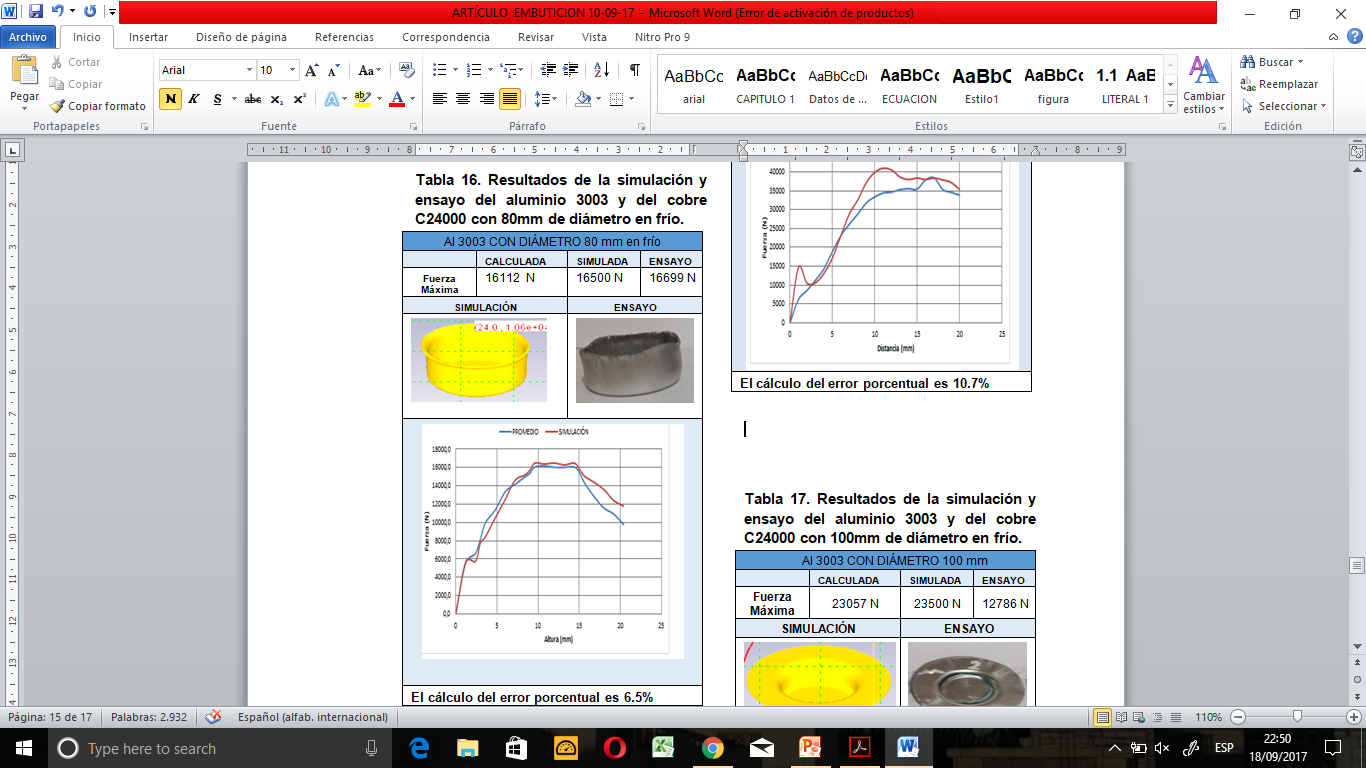 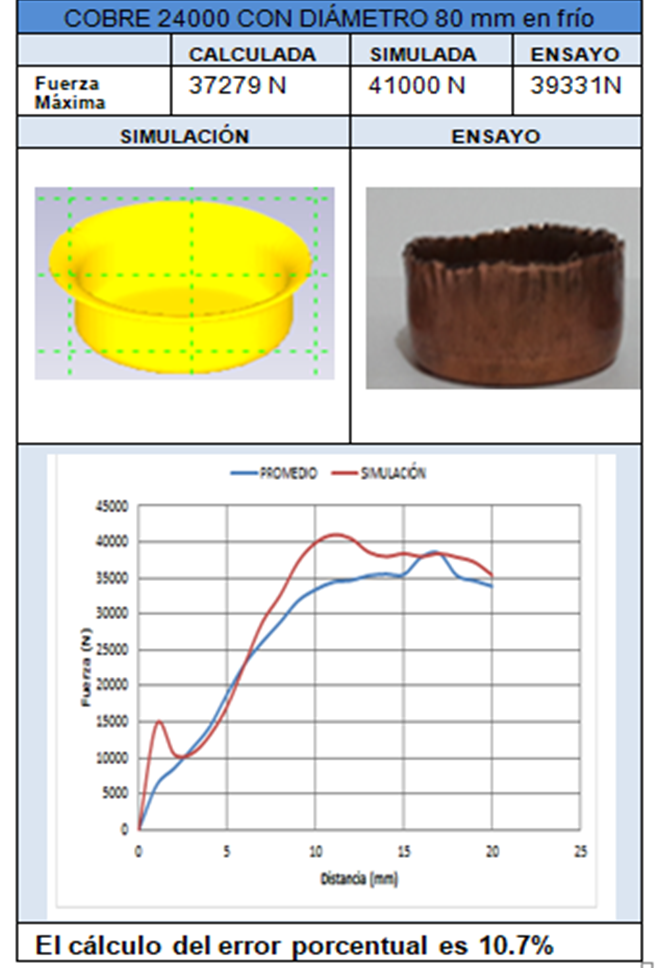 [Speaker Notes: Tipo de dato secuencial, sirve para agrupar datos como si fueran un único valor, varios valores.]
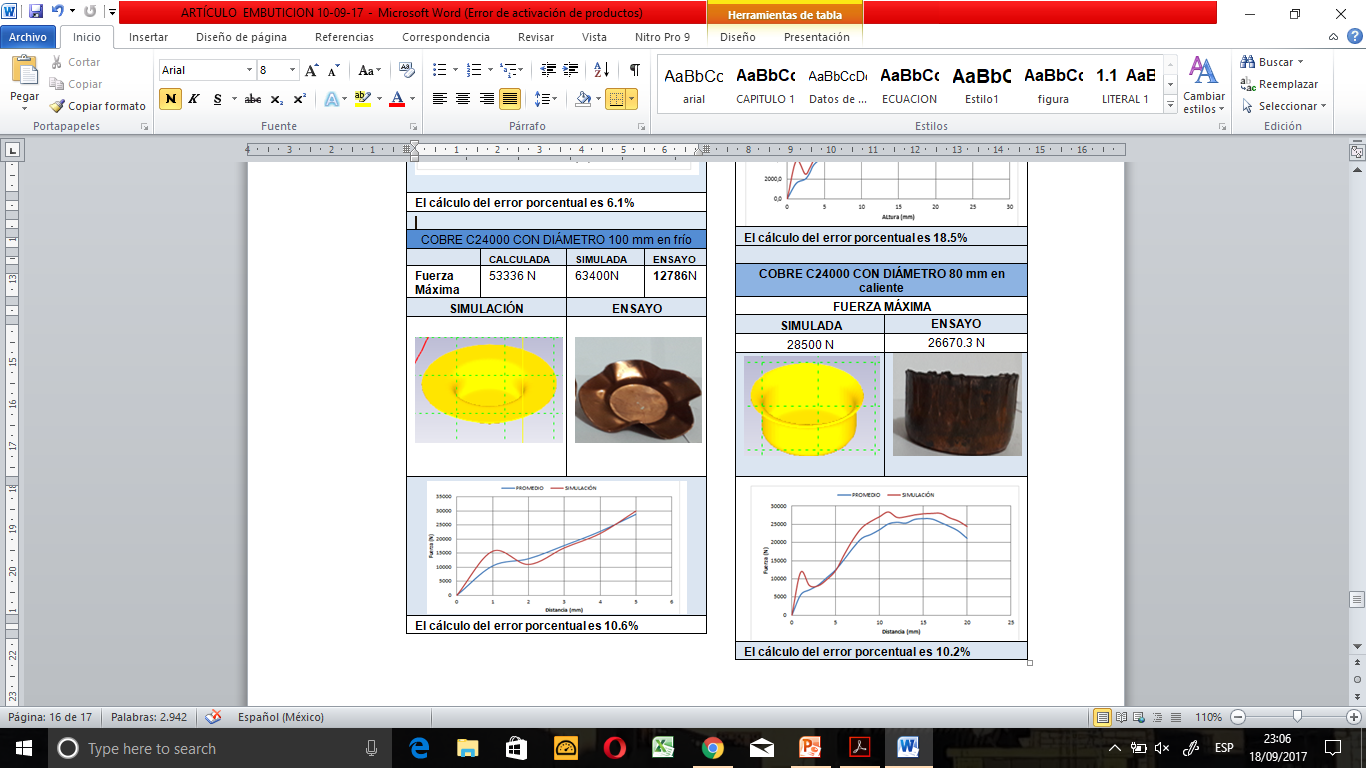 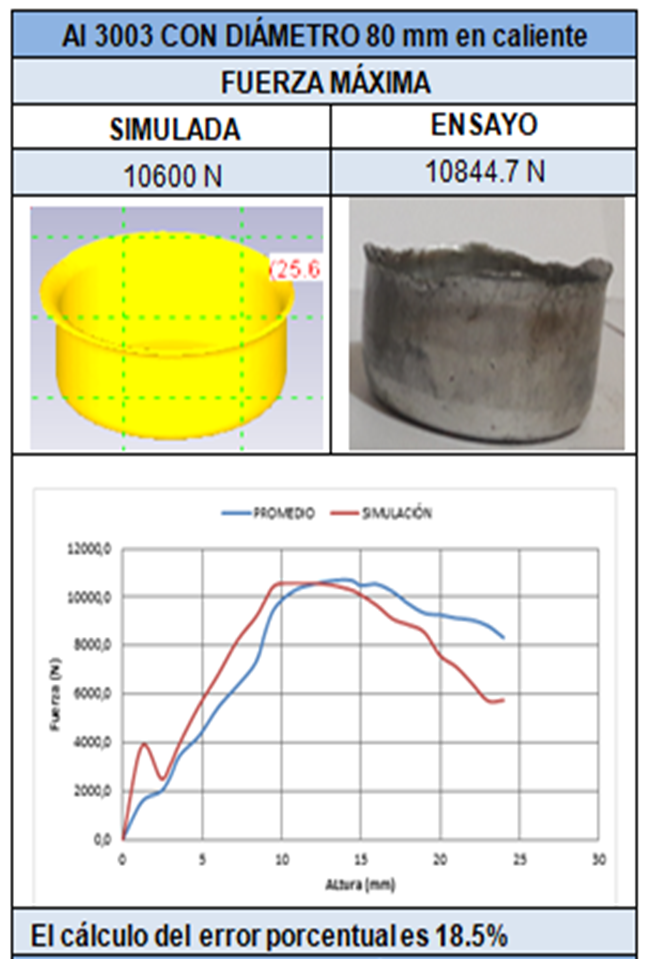 [Speaker Notes: Tipo de dato secuencial, sirve para agrupar datos como si fueran un único valor, varios valores.]
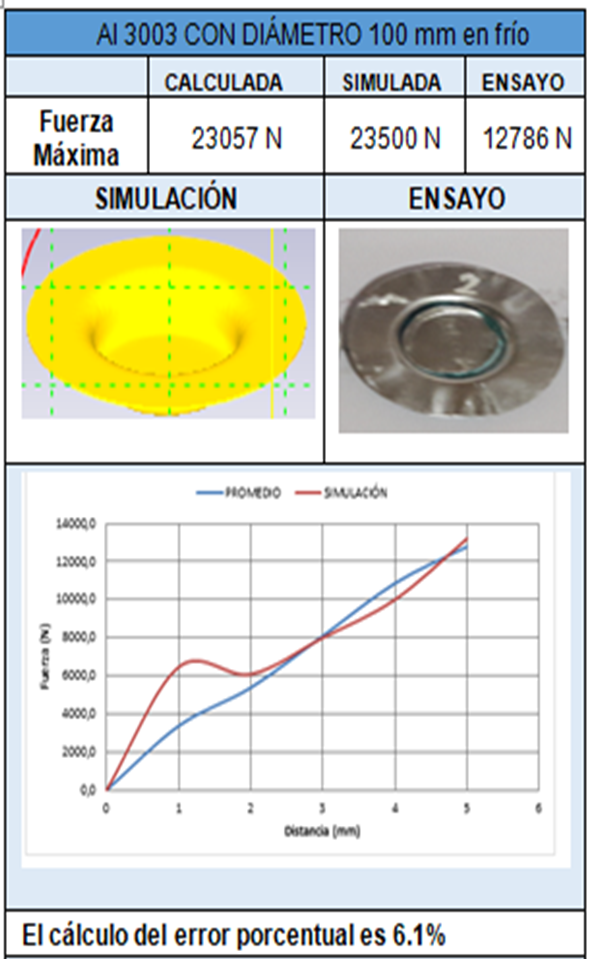 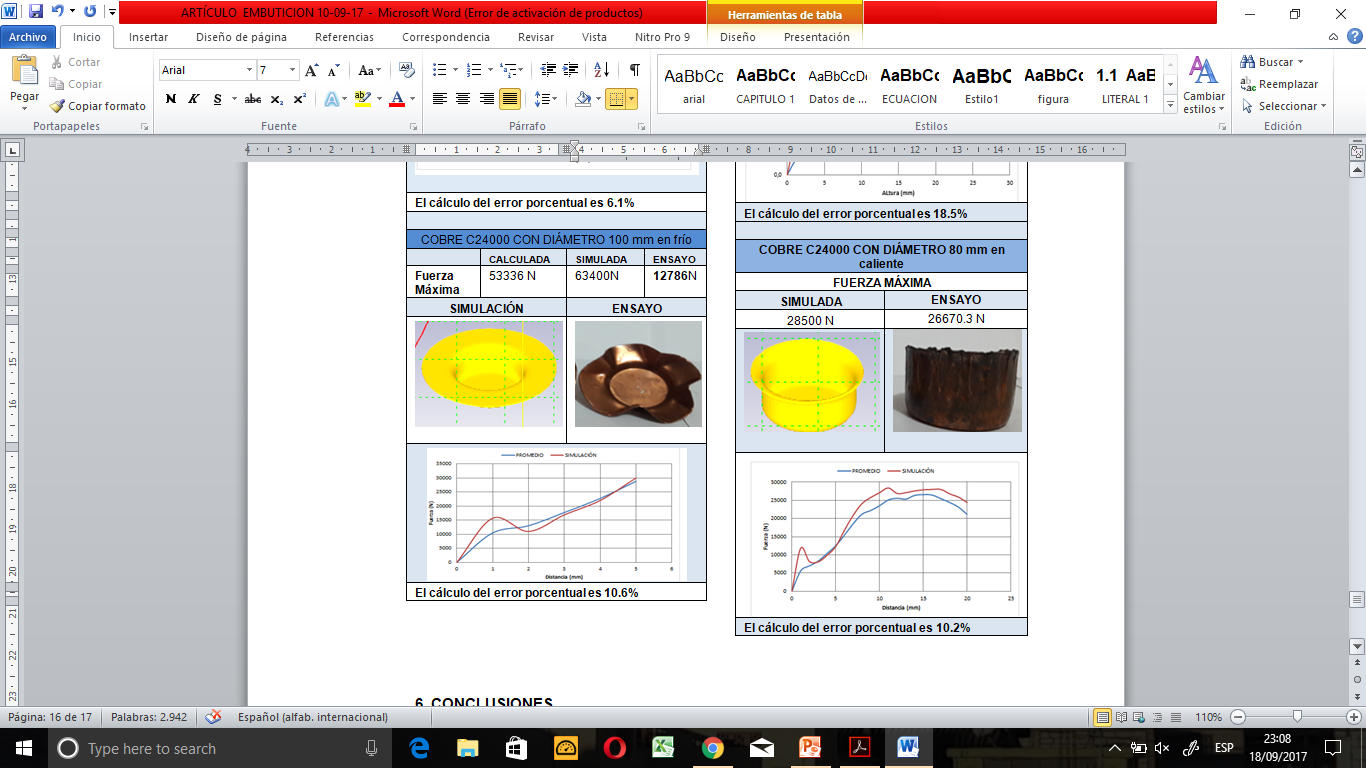 CONCLUSIONES
Se realizó la manufactura e implementación del herramental del equipo de embutición, para aleaciones de aluminio 3003 y aleaciones de cobre C24000 de 1 mm de espesor, con diámetro de disco de 80 mm, para una profundidad de 25 mm. 
La prensa hidráulica tenía una carga de 3.5 toneladas, en donde se realizó el cambió del cilindro hidráulica llegando a obtener una carga de 8.83 toneladas. 
El tiempo de procesamiento de la solución de la simulación del embutido en el software CAE, fue de 5 horas 16 minutos 42 segundos. 
Con la simulación en el software CAE, por el método de elementos finitos, se pudo analizar el comportamiento del material sometido al proceso de embutición en frío y en caliente, para compararlo con el ensayo.
Al comparar los datos promedios de fuerza de los ensayos con los datos de la simulación de la aleación de aluminio 3003 con un disco de diámetro 80mm en donde las curvas tienen un comportamiento similar, en frío obtuvimos un error porcentual promedio de 6.5%, y en caliente de 12.2% y para un diámetro 100 mm un error promedio de 6.1 %. 
Al comparar los datos promedio de carga de los ensayos con los datos de la simulación de la aleación de cobre C24000 con un disco de diámetro 80mm, en frío obtuvimos un error porcentual promedio de 10.7 %, y en caliente de 10.2% y para un diámetro 100 mm un error de 10.6%. 
La fuerza máxima para la embutición en caliente es menor que la de embutición en frío, para la aleación de aluminio 3003 disminuyo en un 35.8% y para la aleación de cobre C24000 en 32.2%. 
Para un diámetro de 100 mm y un espesor de 1 mm, se necesita mayor carga del punzón y una fuerza del prensachapas constante.
RECOMENDACIONES
No alimentar la prensa hidráulica, sin antes haber conectado el cable USB de la tarjeta de adquisición de datos al computador, puede provocar una sobre carga en la tarjeta. 
Es recomendable tomar en cuenta la fuerza de sujeción del prensa chapas para los ensayos de embutición, puesto que puede afectar en la calidad final del producto. 
Es necesario conocer con mayor profundidad el proceso que se quiere simular así como del software CAE a emplear, para poder definir el modelo con el que se va a trabajar, aplicar cargas, desplazamientos, establecer contactos entre los elementos y la fricción que existe entre estos, para ejecutar de forma más fiel al proceso real.
No sobrecargar la celda de carga en los ensayos de embutido, ésta puede llegar a sobresaturase y empezar a enviar valores incorrectos durante el proceso. 
En el ensayo de embutido en caliente tomar las medidas correspondientes para los tiempos de trabajo y considerar las propiedades de los materiales a utilizar para evitar su enfriamiento.
GRACIASSU ATENCIÓN
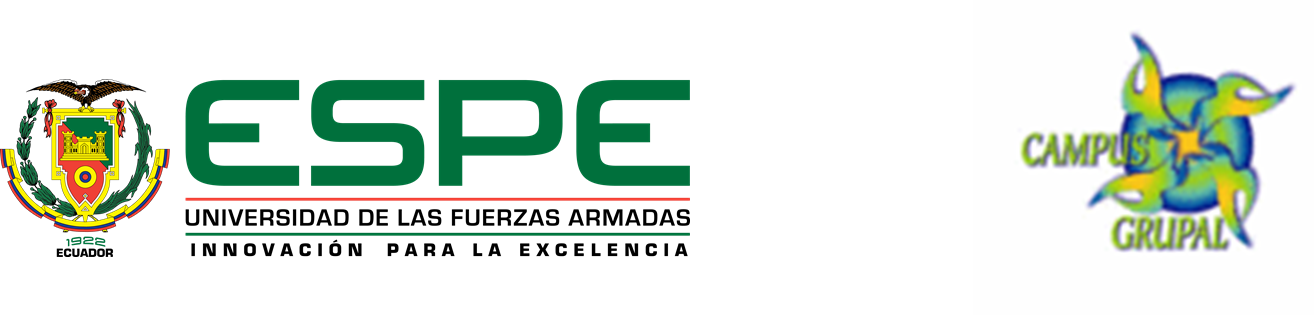